Project: Superfietserswww.superfietser.be
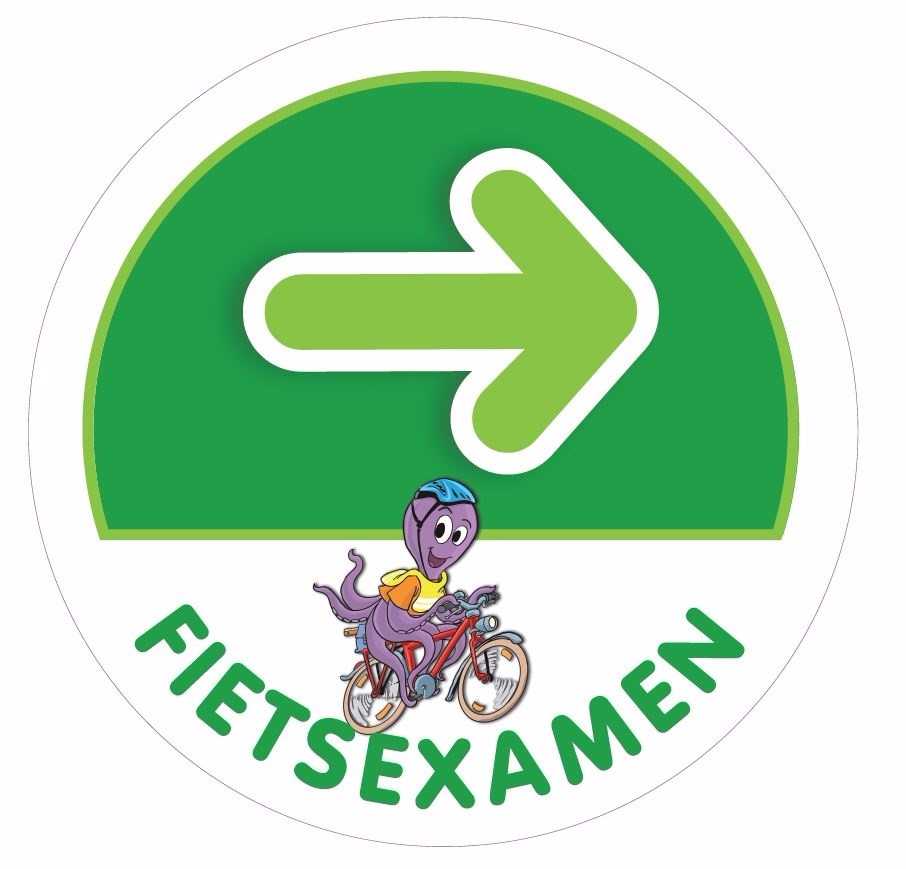 Superfietsers?
Kinderen verdienden gedurende de hele basisschool verkeersdiploma’s.
Superfietser is het laatste en moeilijkste diploma.
Bedoeling is om de zesdeklassers fietsvaardig te laten worden zodat ze volgend jaar veilig naar de secundaire scholen kunnen fietsen.
Het project…
Het project superfietser is een uniek en groots project in de gemeente Schoten.
Samen met de politie, de gemeente en de scholen van Schoten werd er hard aan gewerkt!
Ieder schooljaar op de eerste dinsdag van de maand juni, zullen meer dan 500 zesdeklassers het fietsexamen individueel afleggen!
Hoe gaan we te werk…
Uw kind ontving een folder van het project.  
Daarin wordt de route van 13 km doorheen de gemeente en langs de  scholen grondig beschreven.
Deze route wordt in de klas besproken.
Oefenen!
De route kan een heel schooljaar ingeoefend worden.
Het is de bedoeling dat u, een grootouder, een buur, … de route oefent met uw kind.
Door deze individuele aanpak behalen we het hoogste rendement!
Oefenkaart
Uw kind ontvangt van de school een oefenkaart.
Telkens er geoefend werd voor de fietstocht wordt deze kaart ingevuld.  
Deze controle is zeker nodig.
We willen geen ongeoefende kinderen de straat op sturen tijdens het examen van de superfietser.
Taak van de ouders…
U merkte het al… Wij hebben UW hulp nodig!
U zal gedurende dit schooljaar enkele keren met uw kind moeten oefenen op het parcours.  Hiervoor gebruikt u de folder van de gemeente Schoten. Daarop kan u de route vinden.
Intentieverklaring
Wij vragen jullie om een intentieverklaring te tekenen. 
Daarmee verklaart u dat:
u verkeersopvoeding belangrijk vindt in de opvoeding van uw kind;
u uw kind zal voorbereiden op het examen in juni;
u enkele keren met uw kind zal oefenen om de aangeduide knelpunten te beheersen;
u de school zal verwittigen indien uw kind de fietstocht nog niet zelfstandig kan fietsen aan het einde van het schooljaar, zodat er geen onnodige risico’s genomen worden.
Taak van de leerkracht
De klasleerkracht besteedt in de klas ook aandacht aan de route d.m.v.:
 foto-presentaties en besprekingen van de    route.
 lessen over verkeersborden.
 lessen over de voorrangsregel.
 lessen over de signalen van de politie  agent.
Het examen…
Op de eerste dinsdag van de maand juni wordt het examen afgelegd.
De kinderen vertrekken individueel aan de eigen school en komen hier ook terug aan.
Op het parcours worden zij veelvuldig geobserveerd door verkeersouders.
Op het parcours is de politie prominent aanwezig.
Ouders, grootouders,…zijn niet toegelaten op het parcours tijdens het examen!